МБДОУ №143 детский сад  « Золотая рыбка»
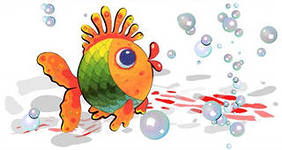 Проект « На пути к объединению семьи»
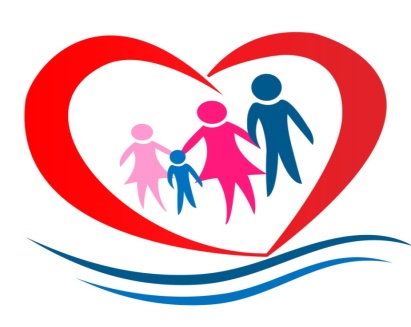 Состав  участников  проекта
Сроки проведения  программы
Организация  программы
В связи с санэпидемиологическим режимом,  занятия проводились :
1.в  разных подгруппах
2.  соблюдались   правила ( маски, бахилы, перчатки)
3. соблюдались санитарно-гигиенические  требования(проветривание и кварцевание  помещений)
4соблюдалась дистанция  среди участников
5.Занятия проводились 1 раз в неделю
Мотивация
У родителей: - участие ребенка  в  программе «Страна Безопасности»,научение  приемам воспитательной уверенности,общение.
 у детей- научение  ассертивному уверенному  и безопасному поведению, общение  со сверстниками, развитие  познавательных способностей.
 у тренеров- - повышение уровня работы  с родителями; развитие  риторических возможностей,  обогащение психологического опыта, общение.
Адаптированные приемы:
У взрослых : видеозал,  заполнение анкет, практическая  работа, театрализованная  деятельность, подарки для семьи,  « спасательный круг», «цветок послания»,» Билль  о правах  человека», алфавит настроений, 30  обещаний себе и ребенку. ,заполнение конверта фишкой, домашнее задание
У  детей:  видео-ролики, беседы, заполнение  пиктограмм, дорисовки .,игра «Хорошо- плохо», «Комплименты»,сказка  о Макаре, раскрашивание сердечек, представление, образные  игры,  заполнение листов напоминания, минутки тишины, радости, фантазии .,выбор фишки( рыбка),домашняя работа.
Семейная копилка игр: 
«Снежный ком», «Комплименты», «Конкурс хвастунов», «Что изменилось», «Карусель». « Зеркало».  «Угадай эмоцию», « Похвали себя» с клубочком. « Волшебное перышко»,» Узнай маму( малыша).
Анкеты :
« Выявление проблем и потребностей»
« Мой  любимый»
« Плюс и минус»
«Какой  вы родитель»
«Что  может быть поощрением, Что наказанием?»
«Правила моей семьи»
А у Вас  в семье.. ?
« Почтительная вербализация»«Делегирование  обязанностей»
Матрица « Что мне нравиться, а что не нравиться»
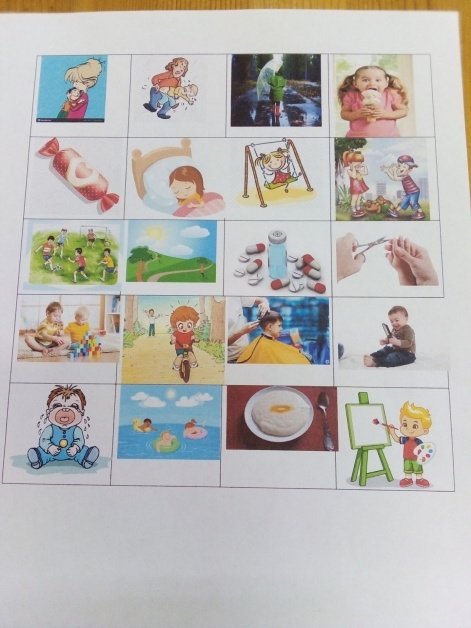 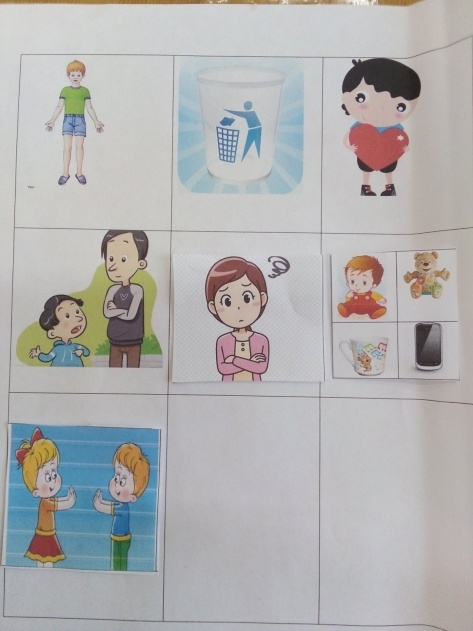 Лист напоминания
Рисуем  семью
дети
родители
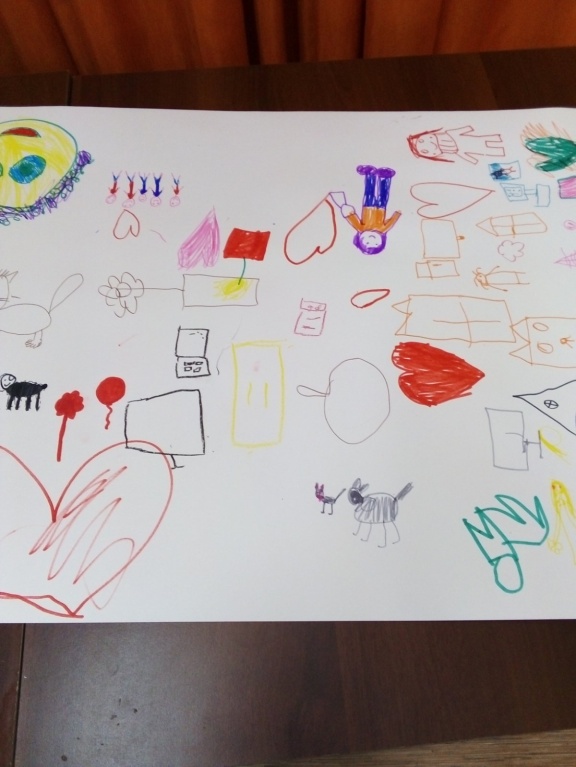 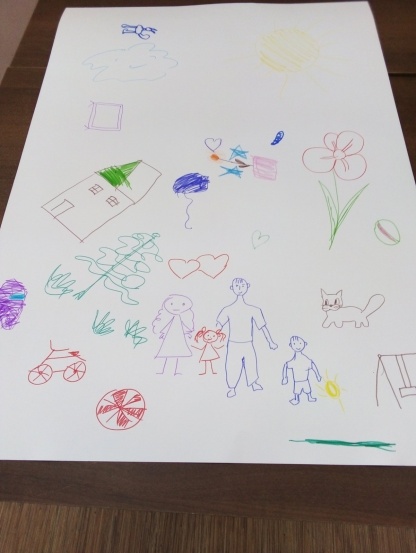 ФОТООТЧЕТ
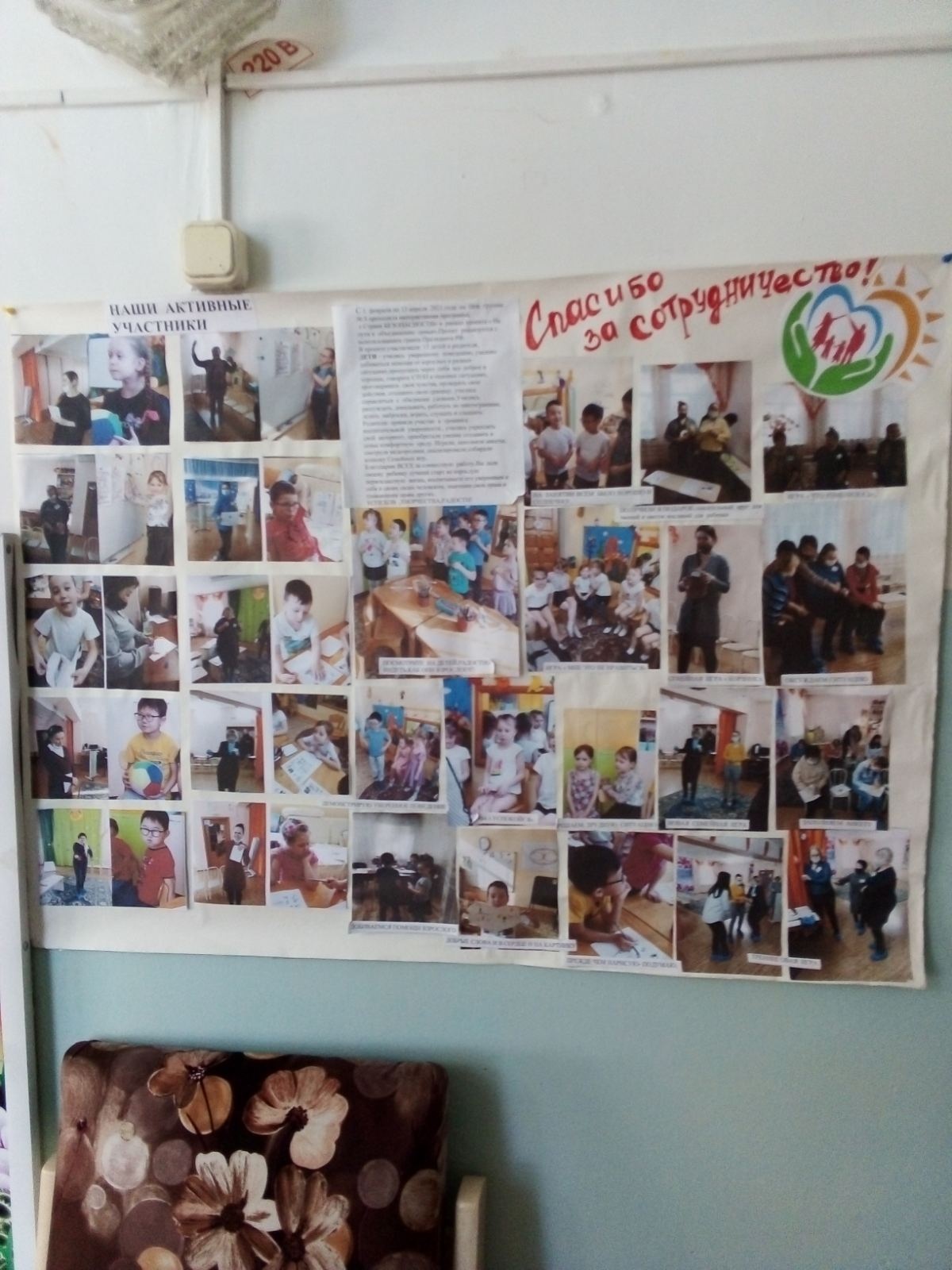 Работа  на проекте  группы
  № 1
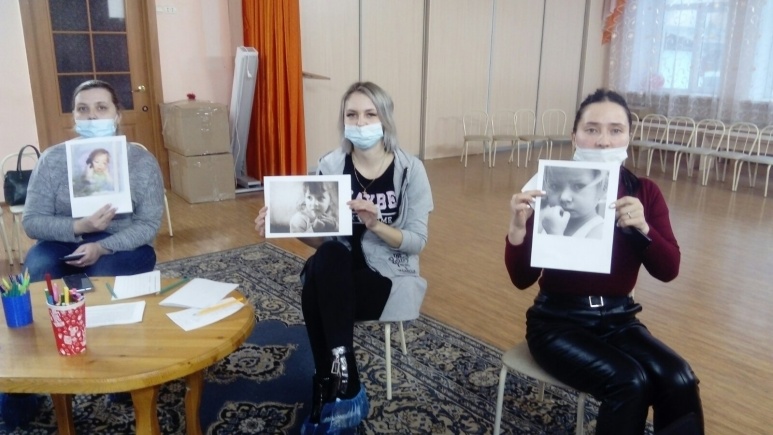 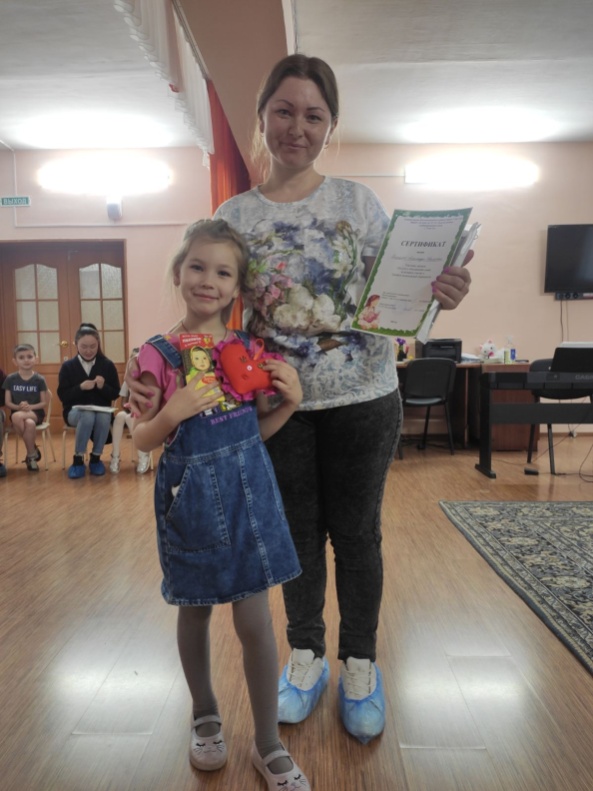 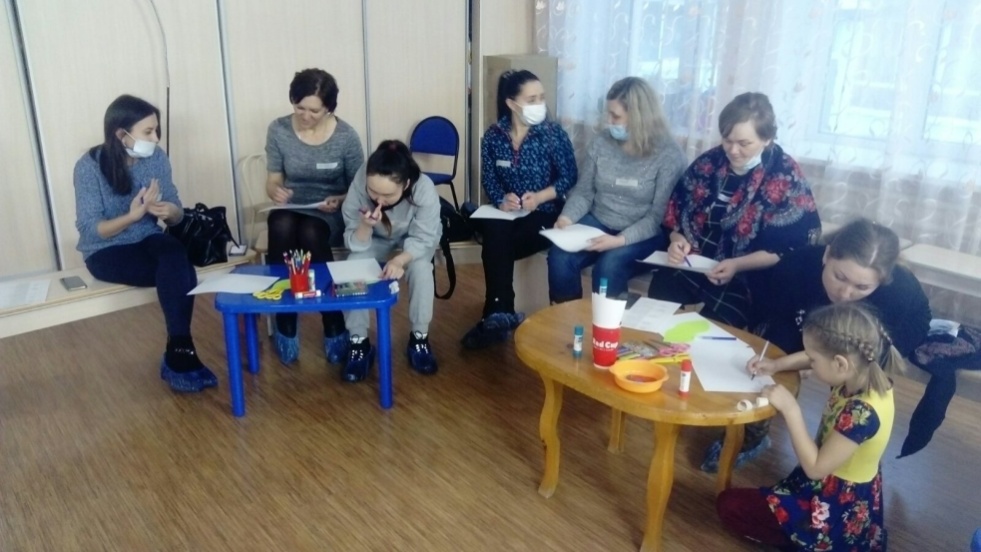 Фестиваль группы №1
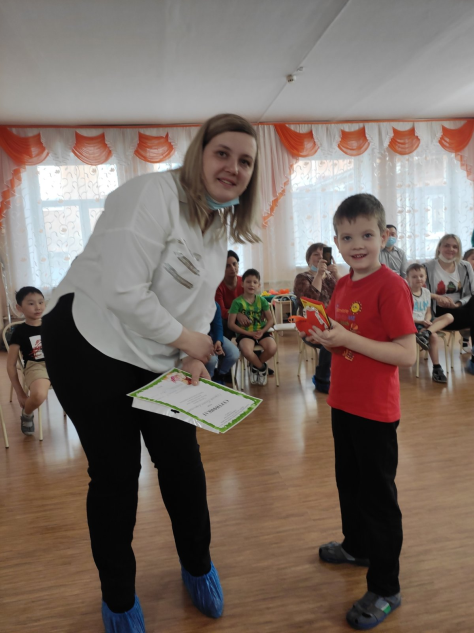 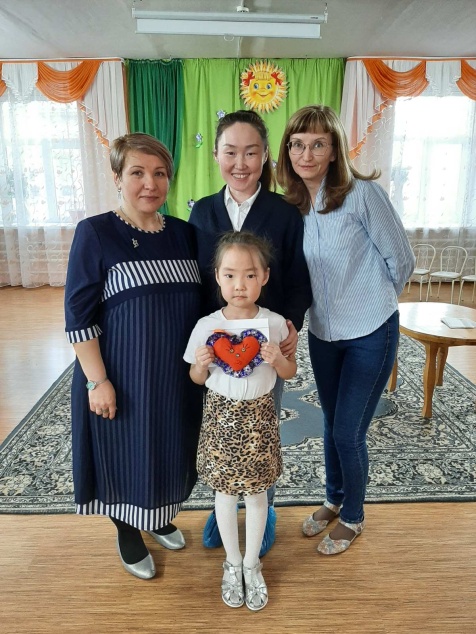 Работа   на проекте 
Группа №2
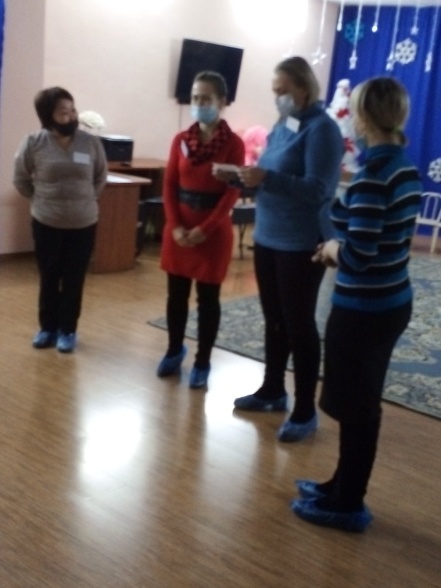 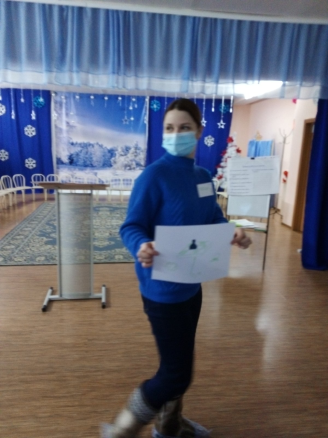 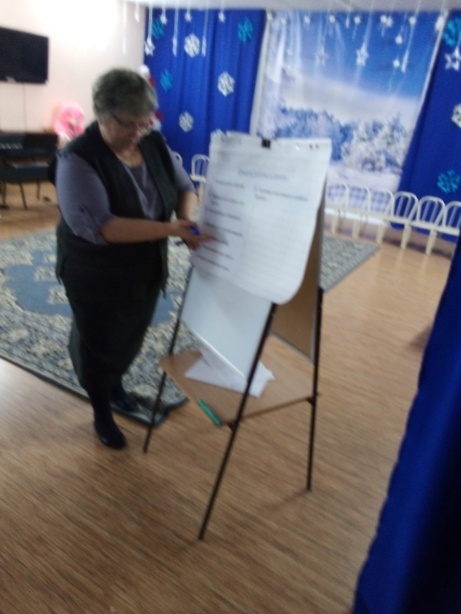 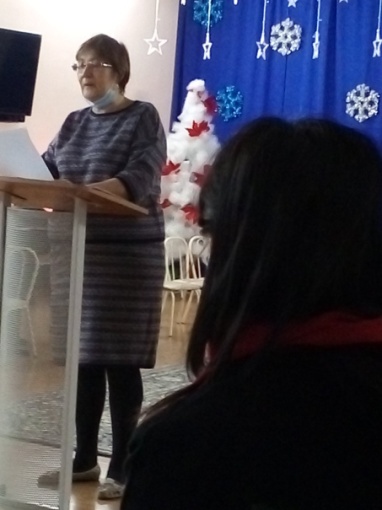 ФЕСТИВАЛЬ   группы        №2
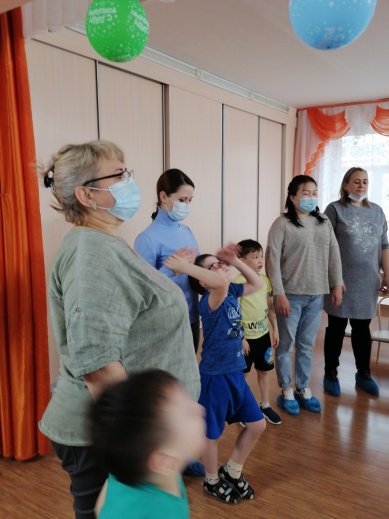 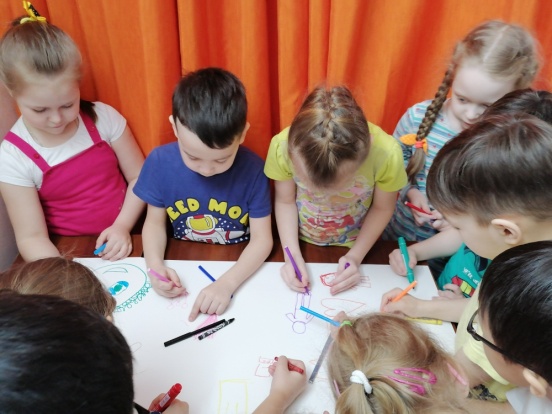 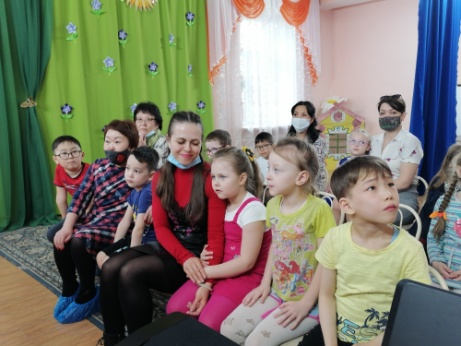 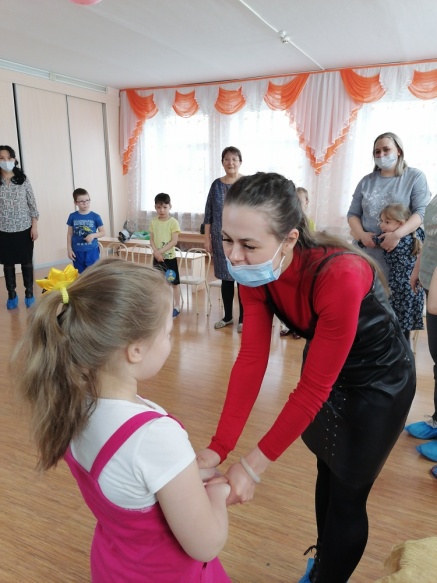 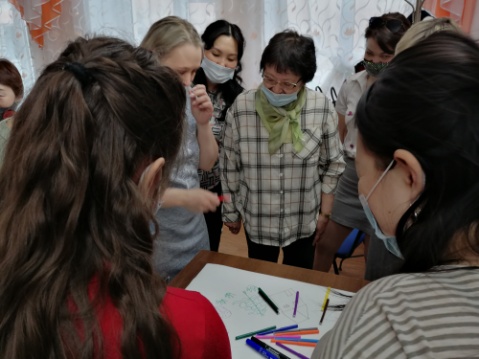 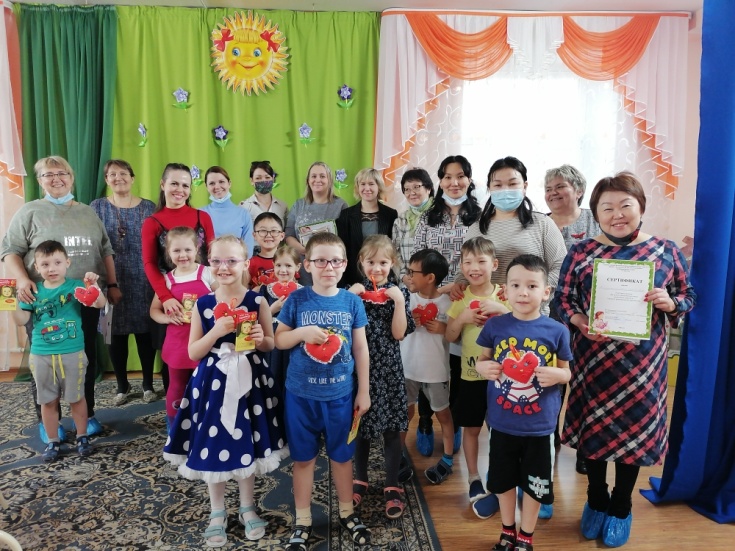 Работа  на проекте группы №3
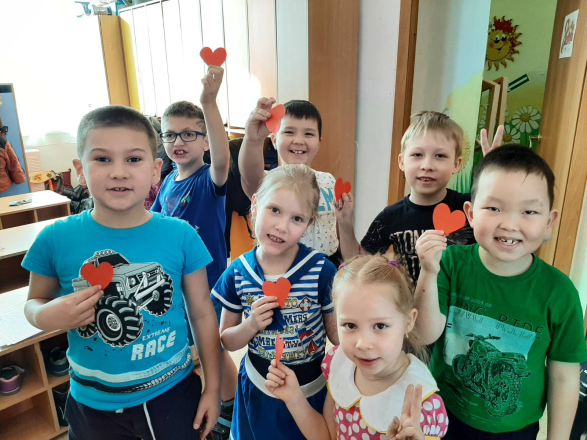 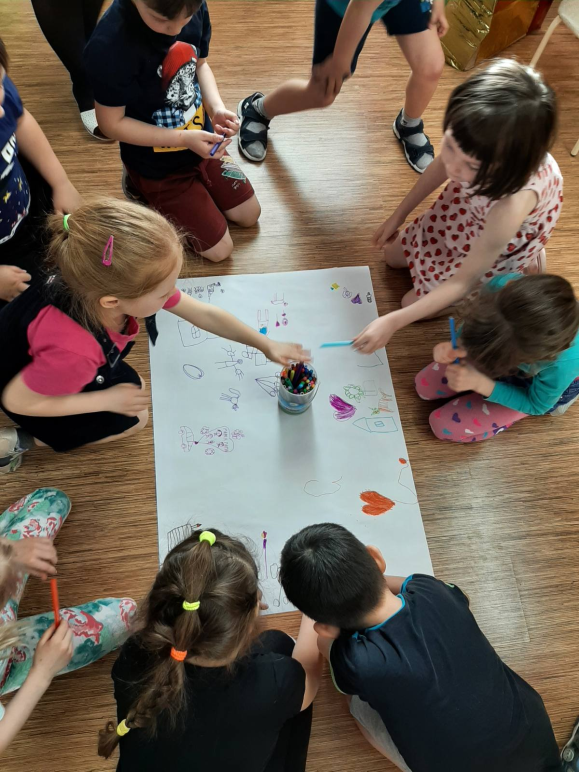 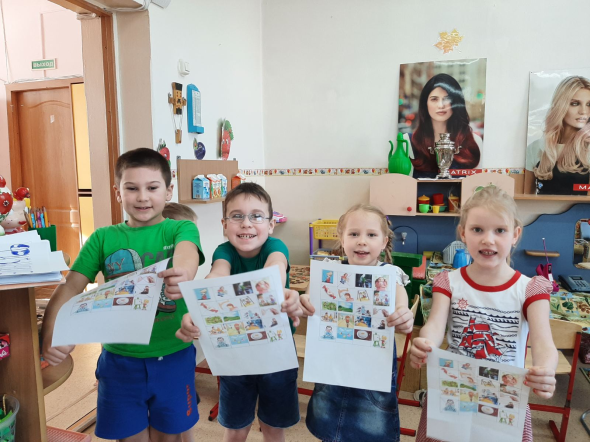 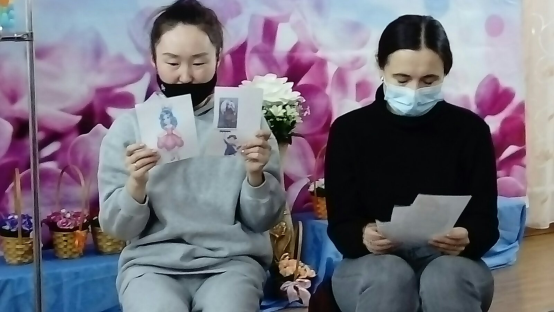 Фестиваль   группы № 3
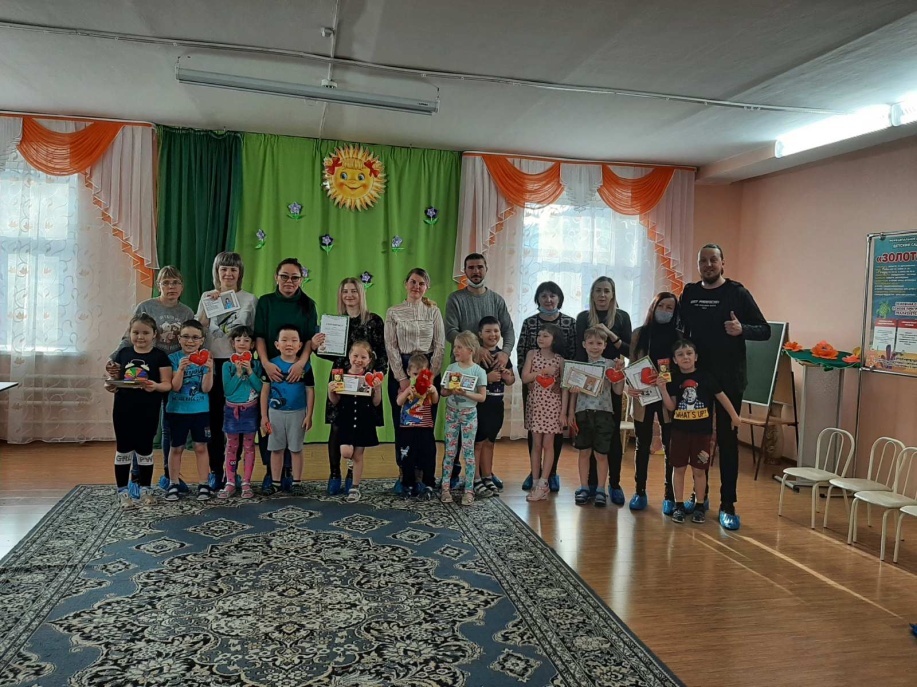 Пожелания родителей
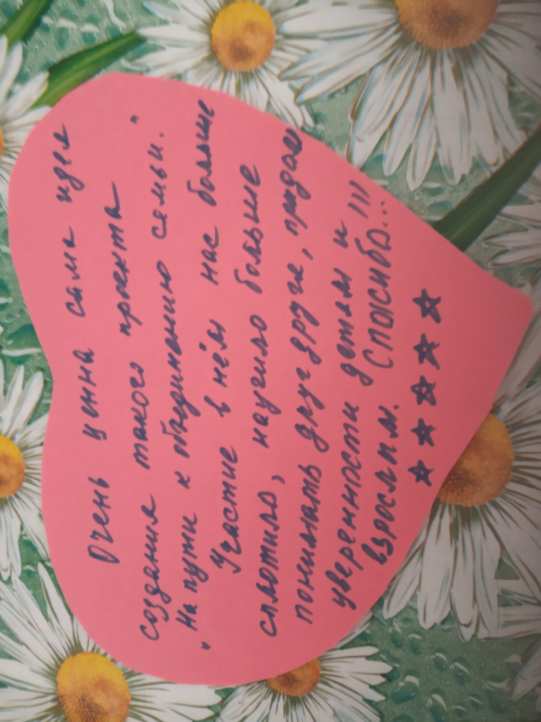 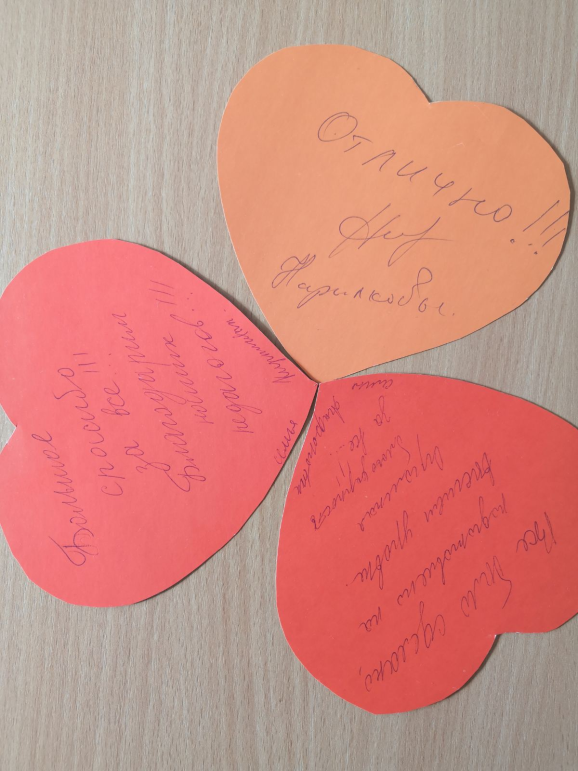 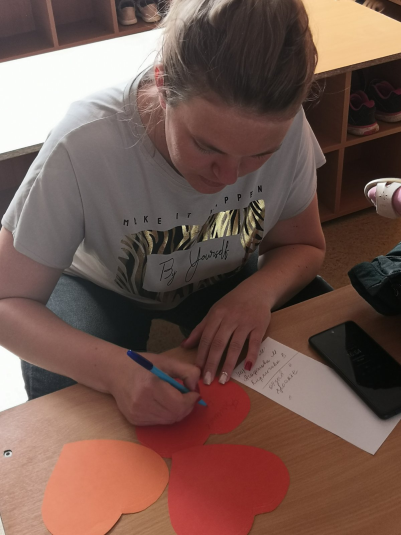 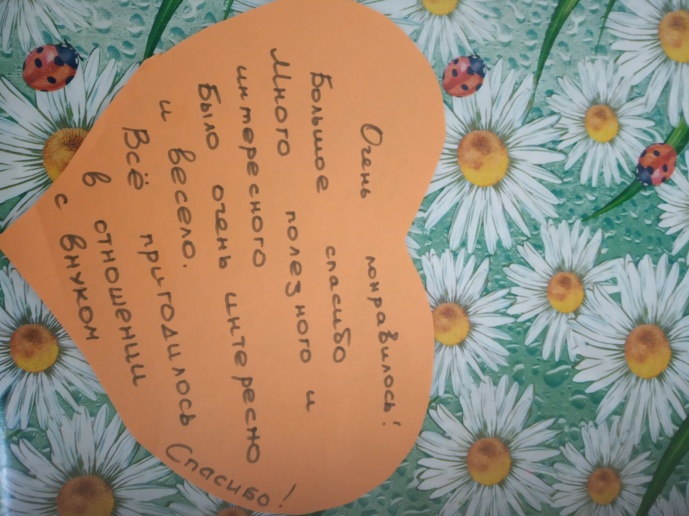 В  итоге: 
Дети- демонстрируют уверенное поведение;
родители  - доверяют нам
тренеры -  научились работать в новом проекте.
Мы вместе  работали  на проекте. Вместе – это здорово  и интересно! Вместе это радостно  и безопасно!.Вместе – это легко и солнечно!.
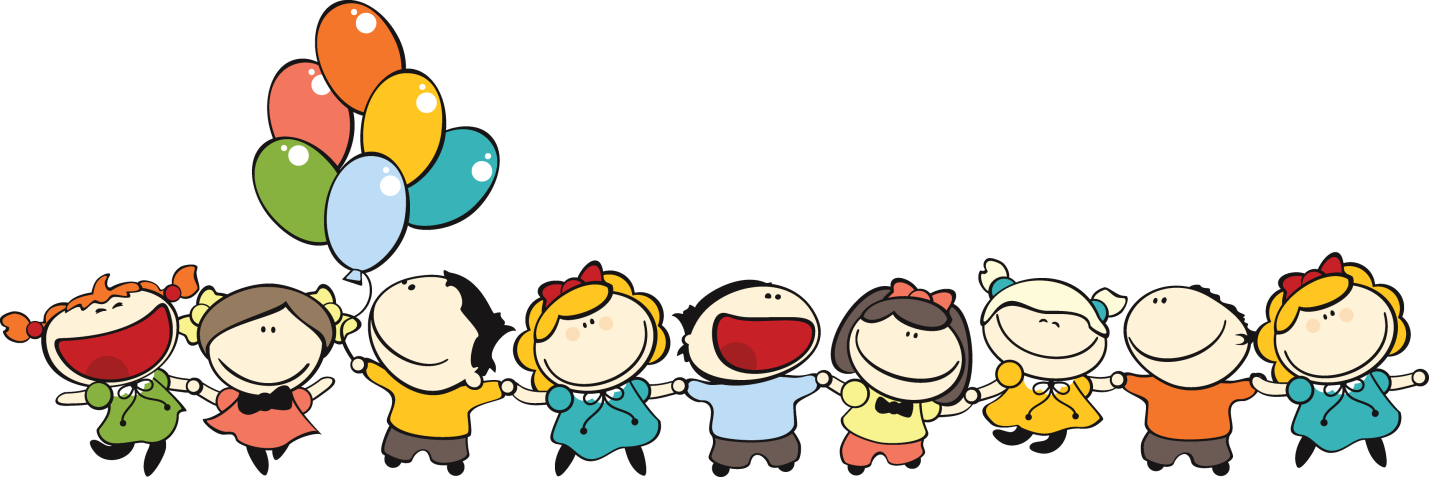